Evaluation CFA 1A 2021 2022
01/09/2022
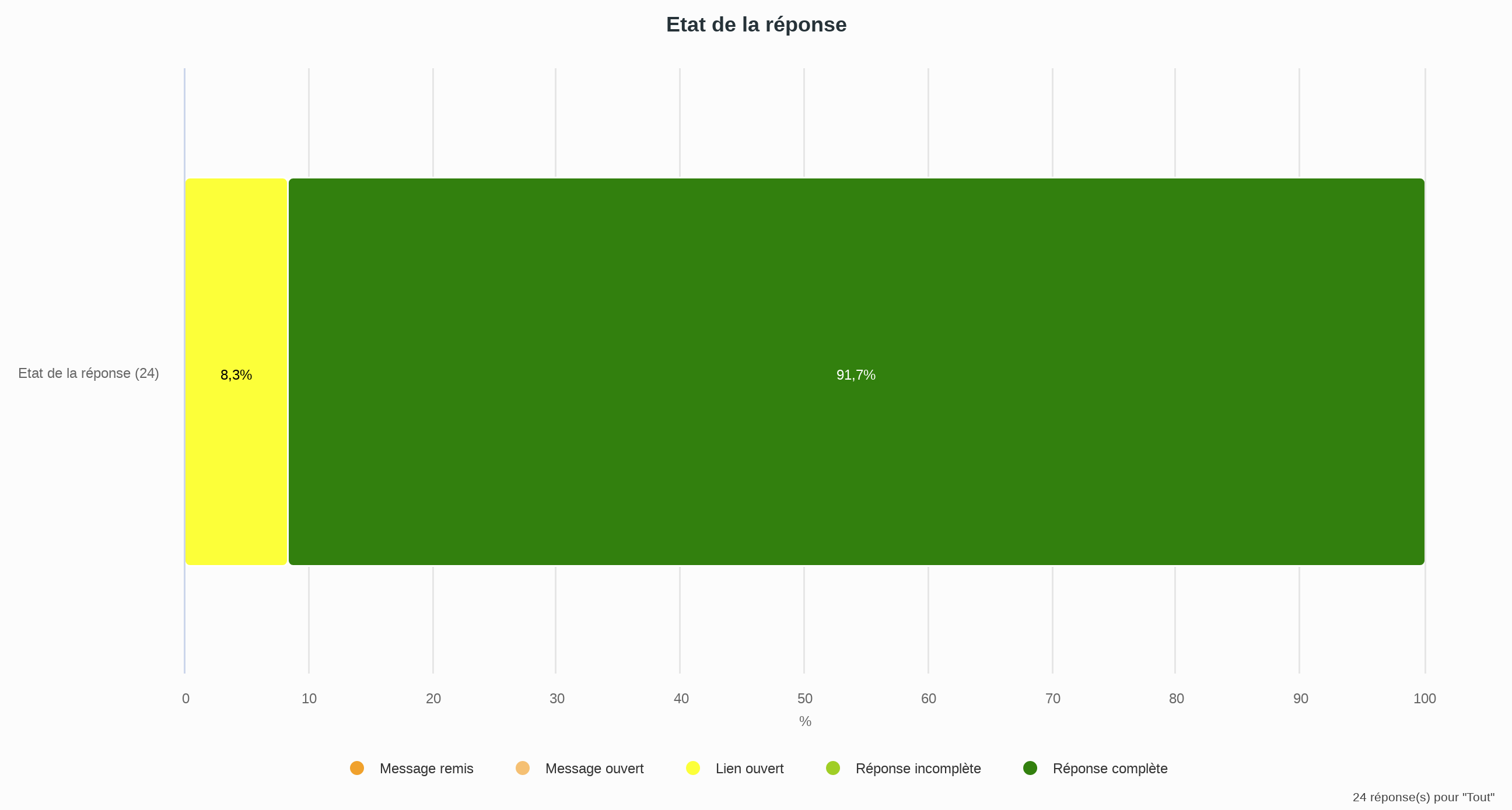 01/09/2022
2
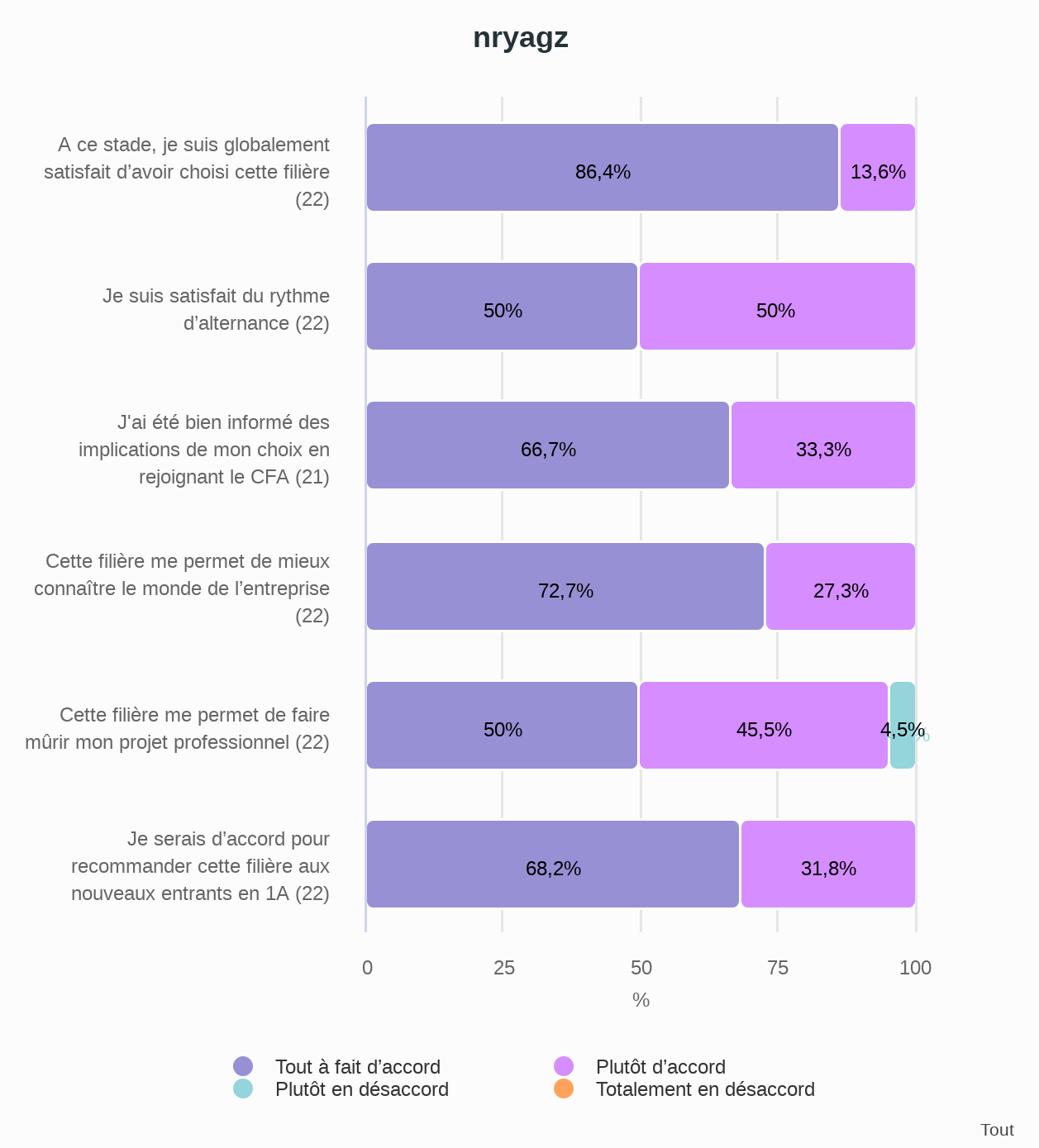 Appréciation générale de la filière
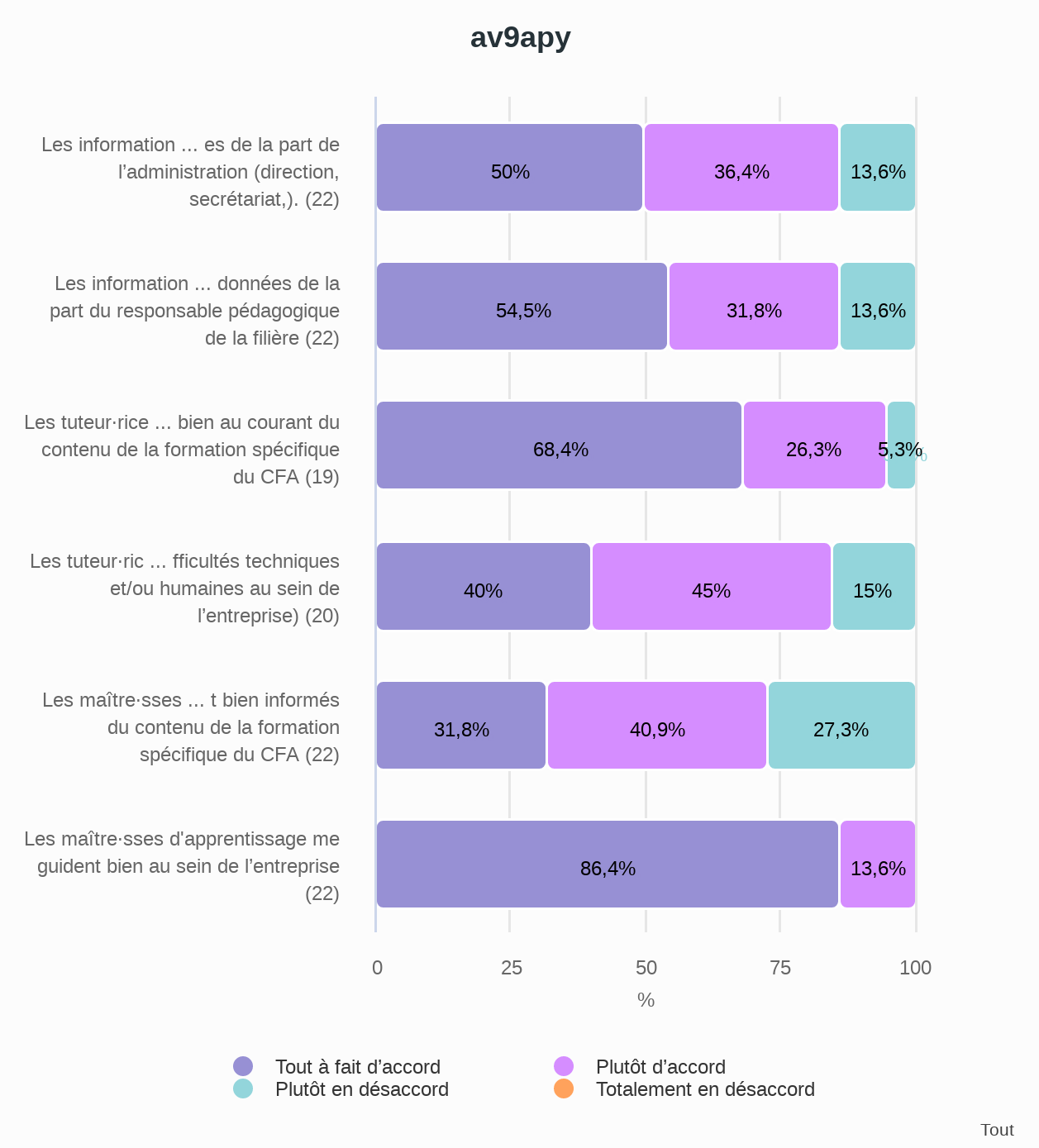 Appréciation générale de l’environnement
01/09/2022
3
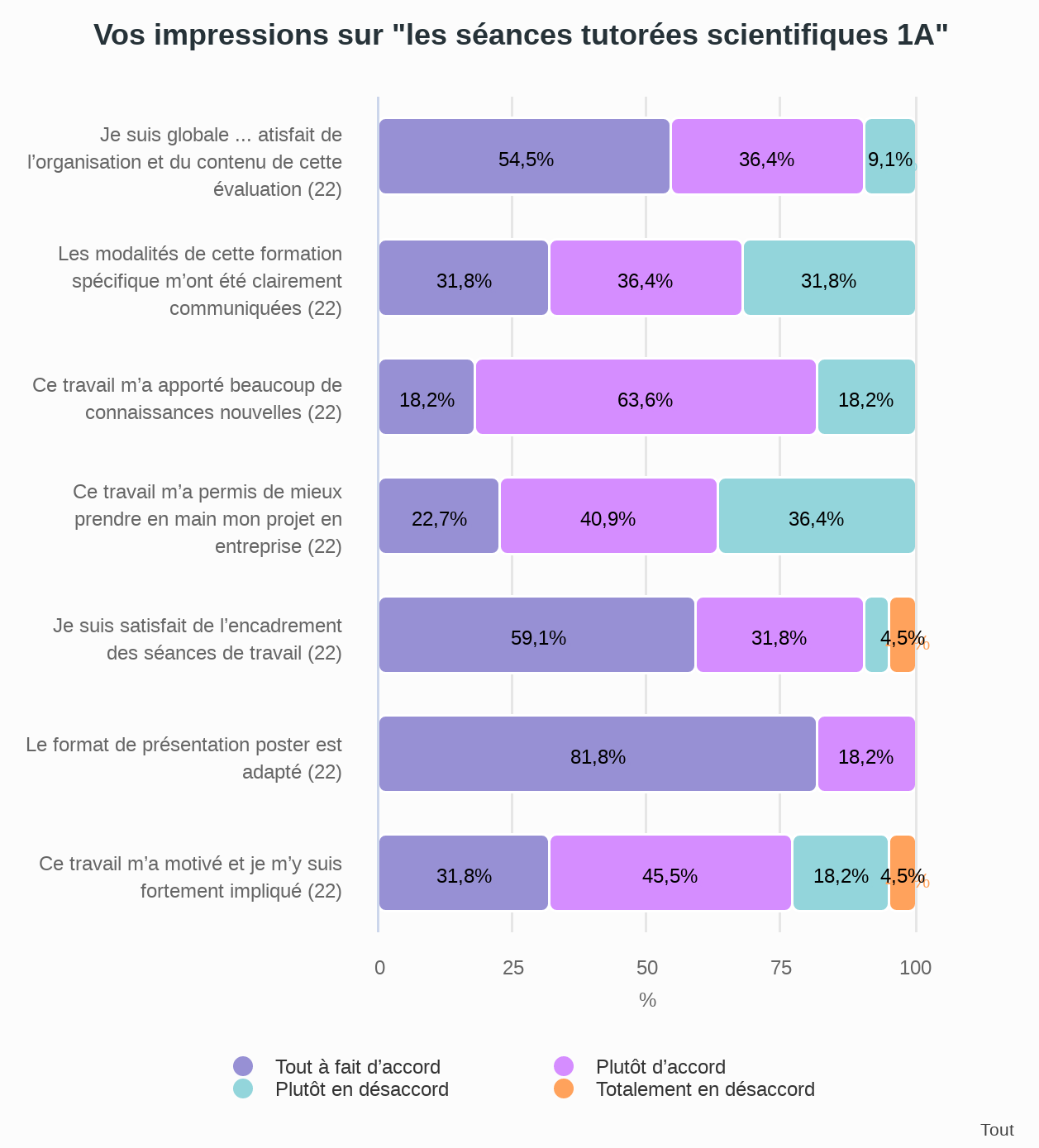 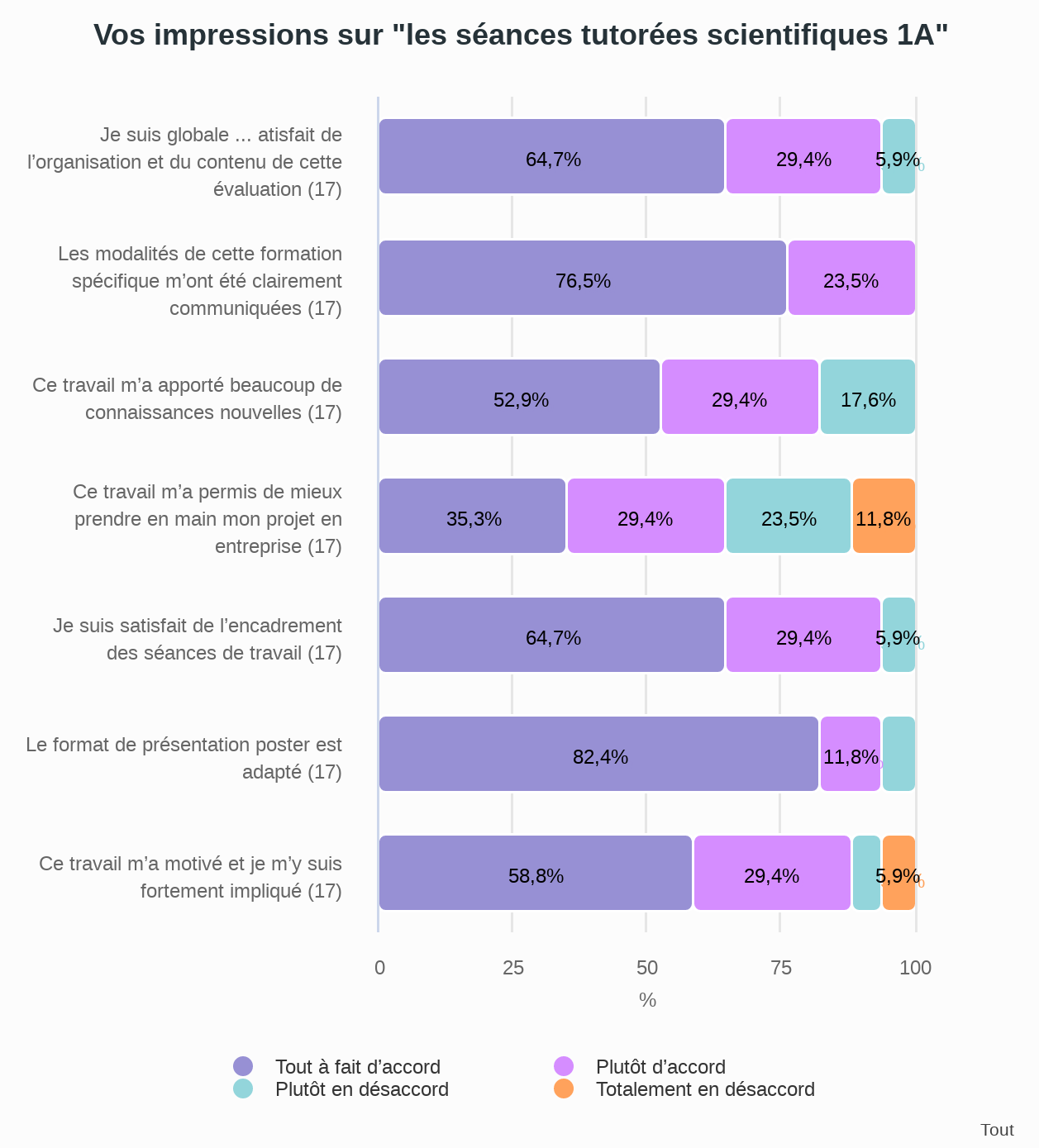 01/09/2022
4
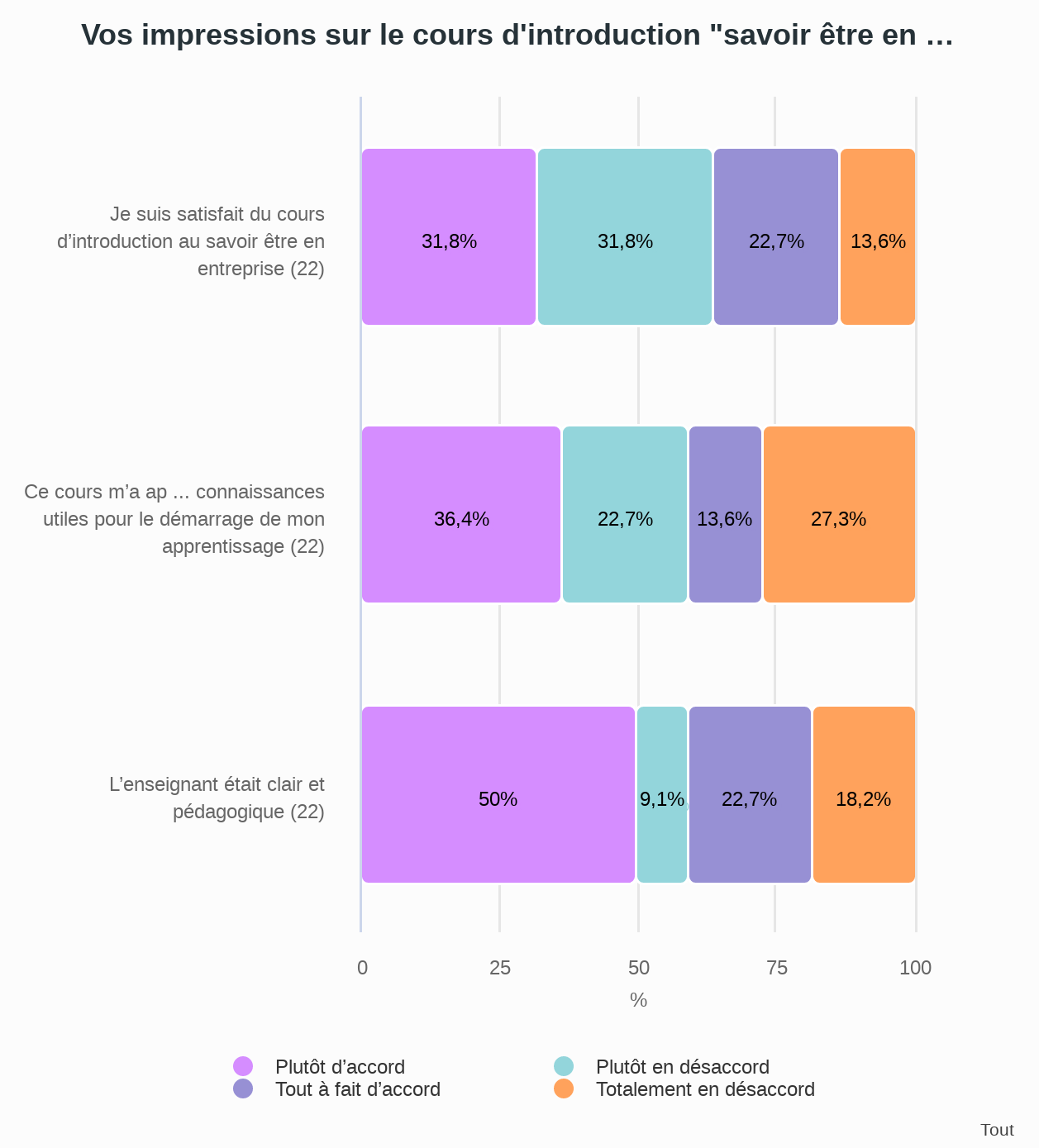 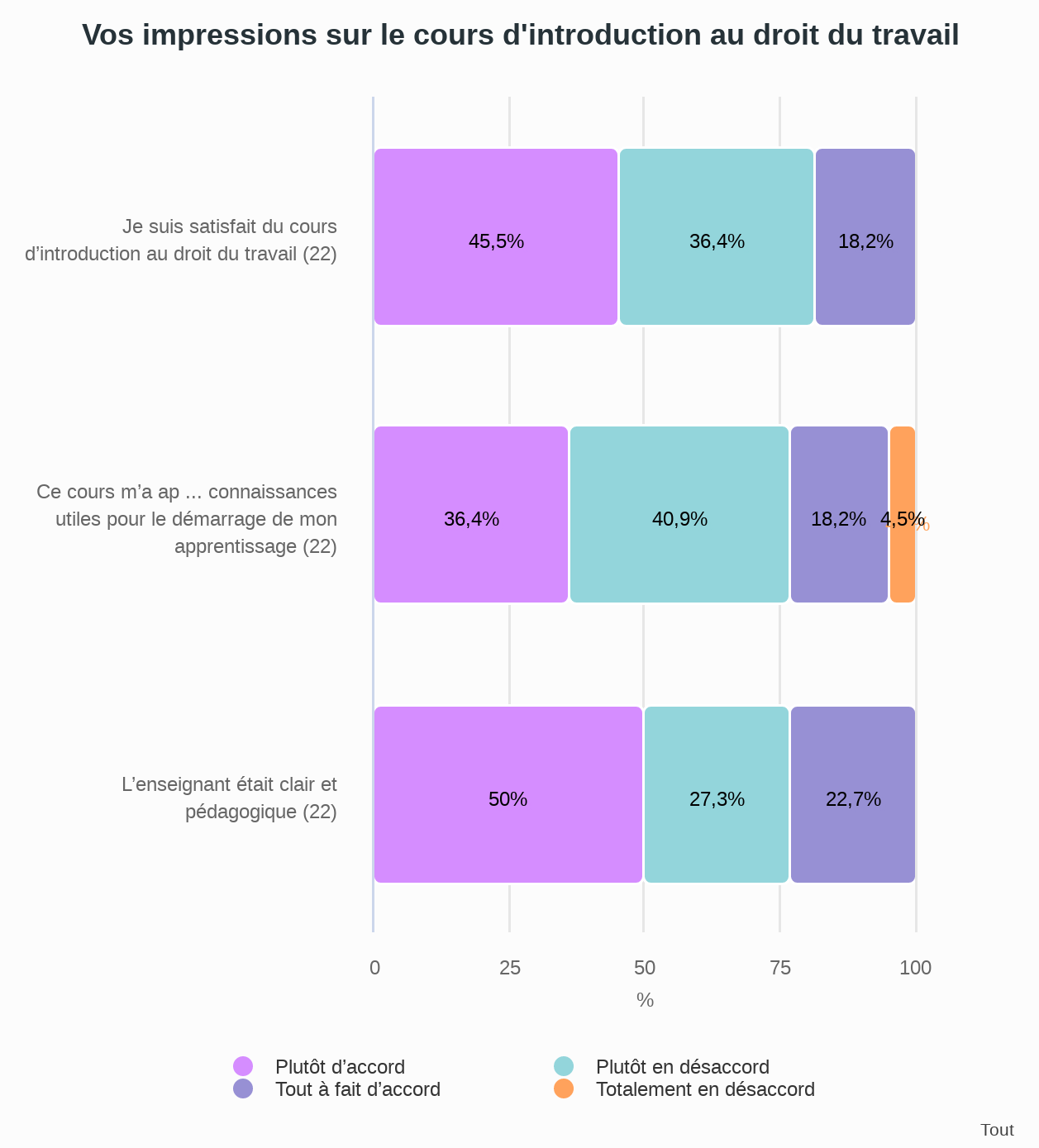 Savoir être en entreprise
01/09/2022
5
Evaluation CFA 2A 2021 2022
01/09/2022
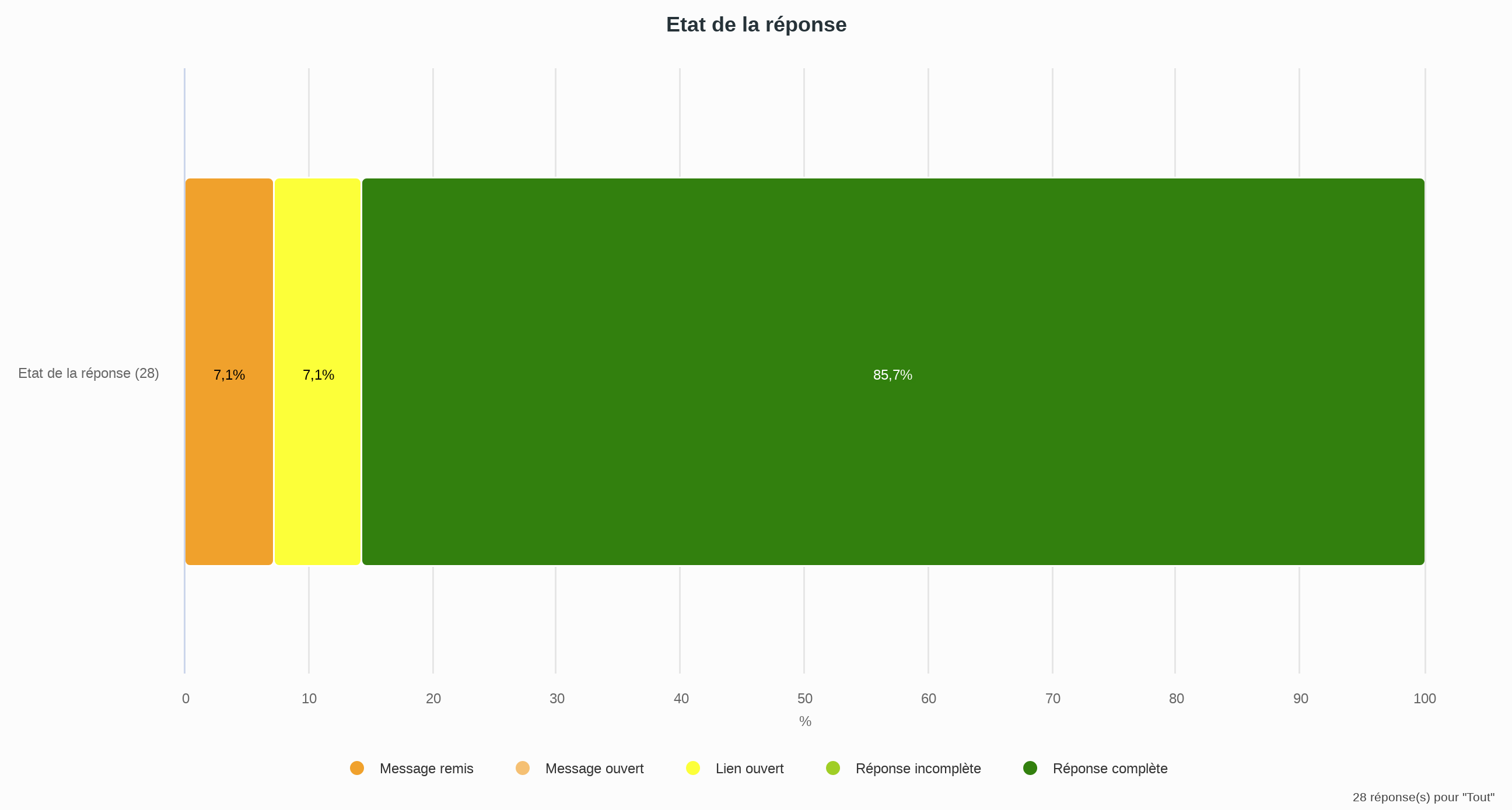 01/09/2022
7
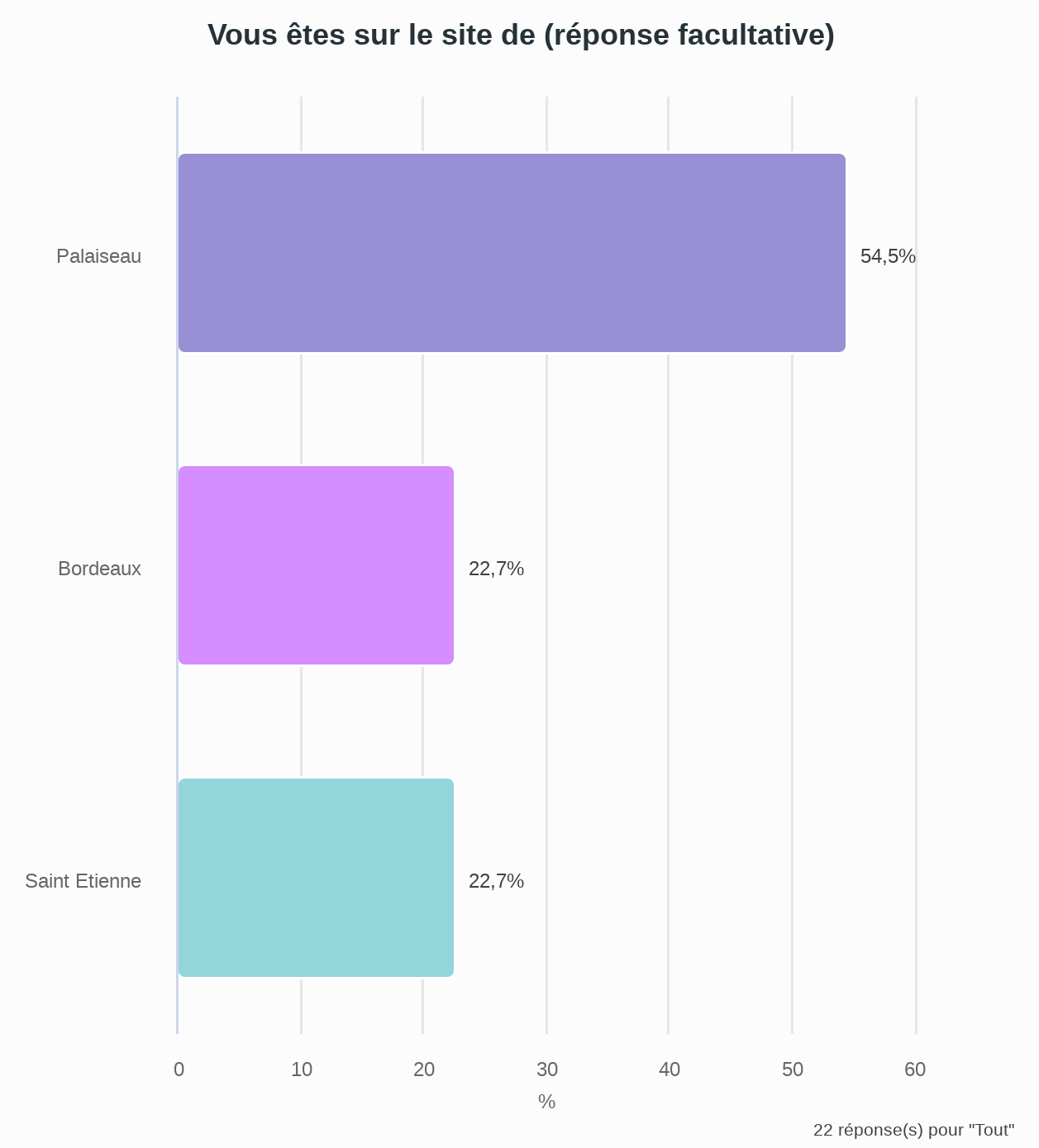 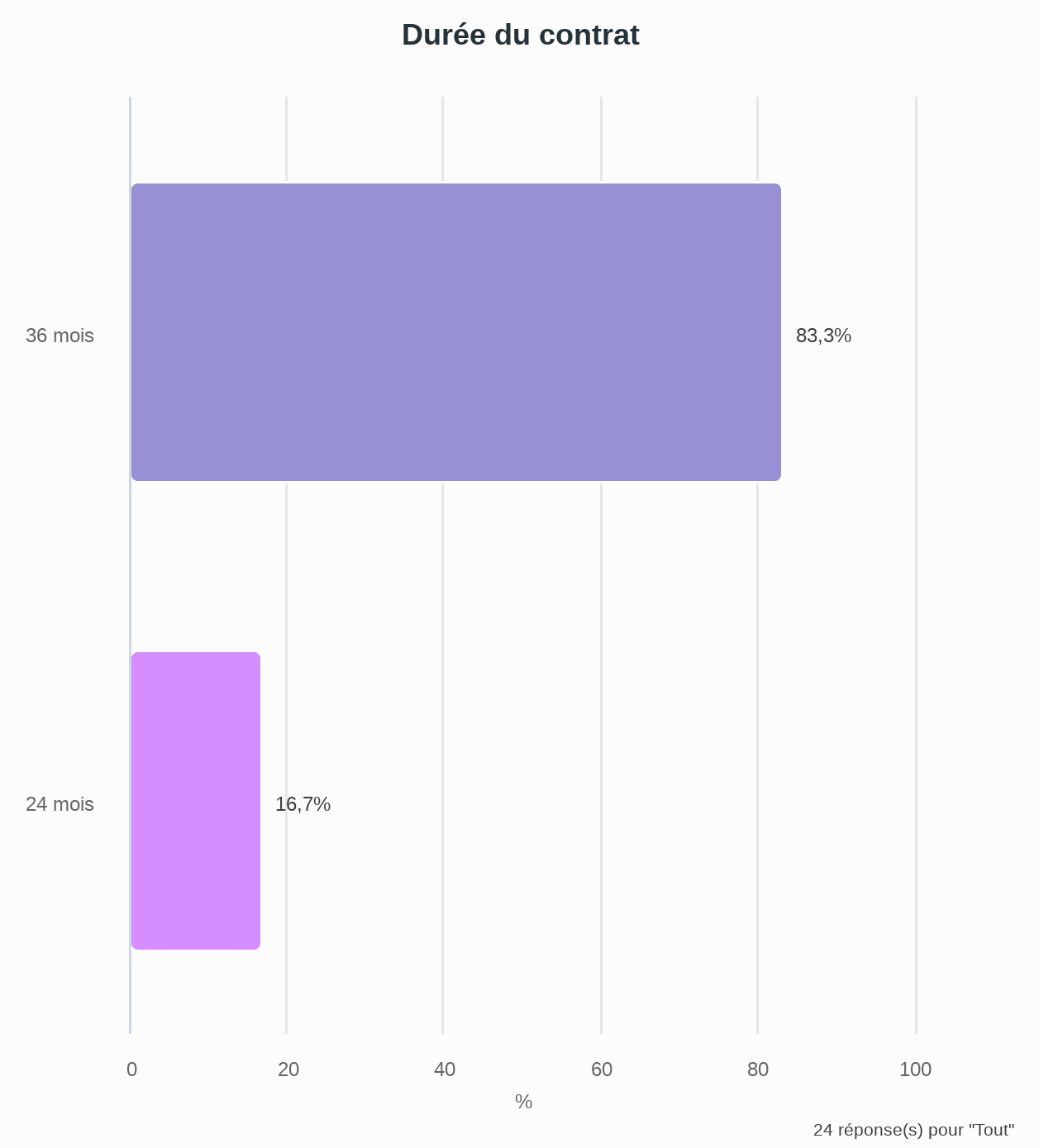 01/09/2022
8
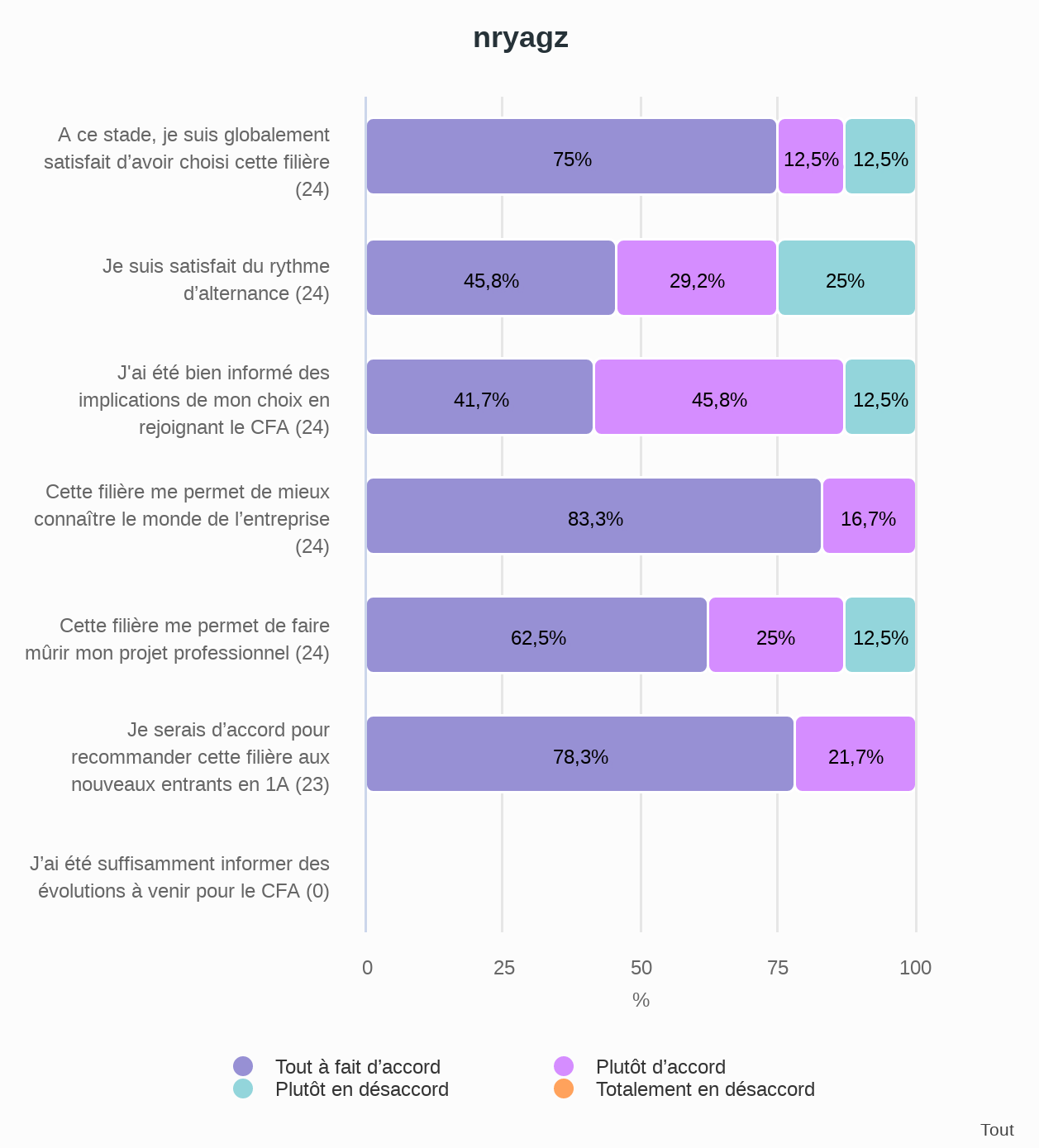 Appréciation générale du CFA
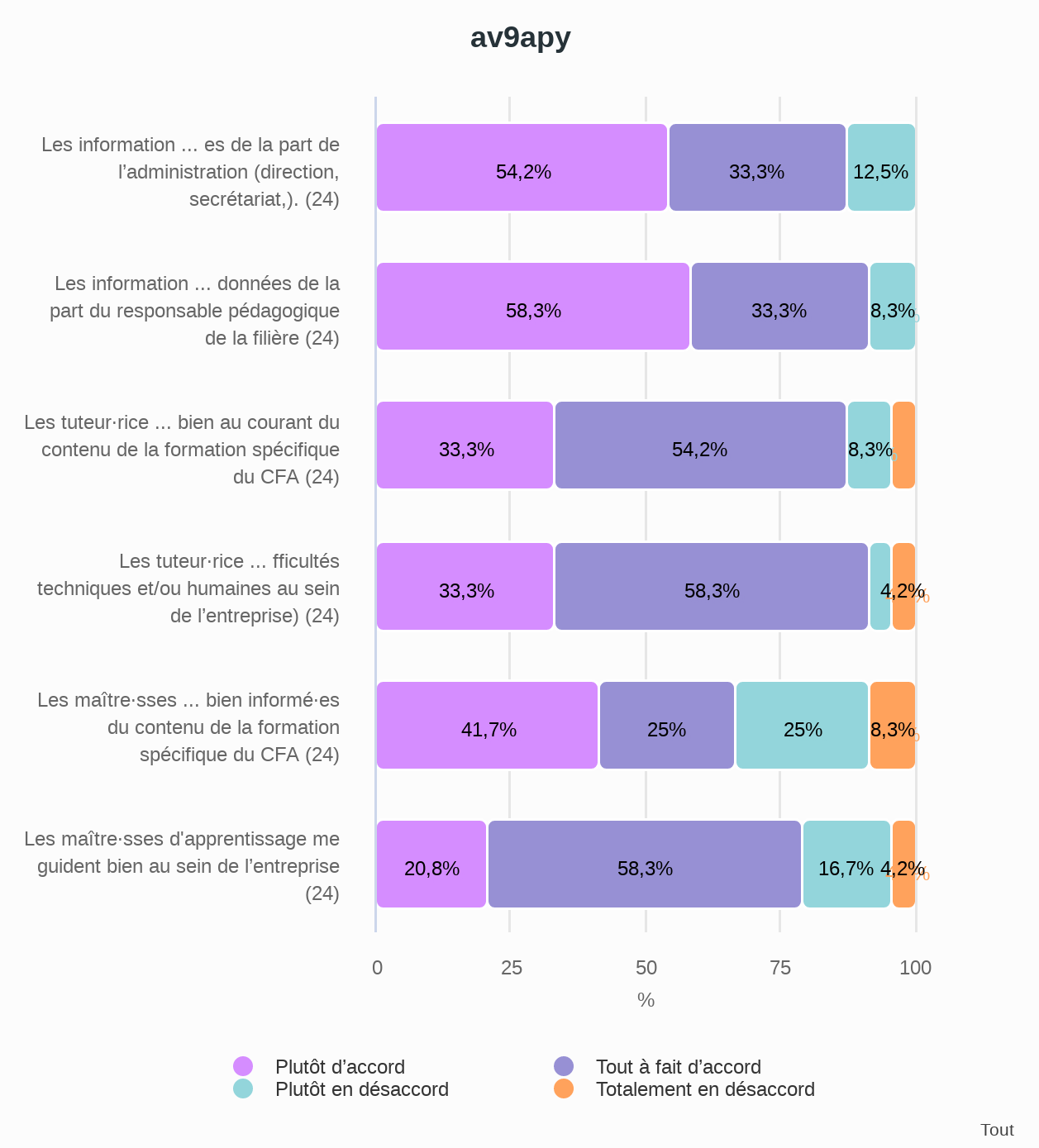 Appréciation générale de l’environnement
01/09/2022
9
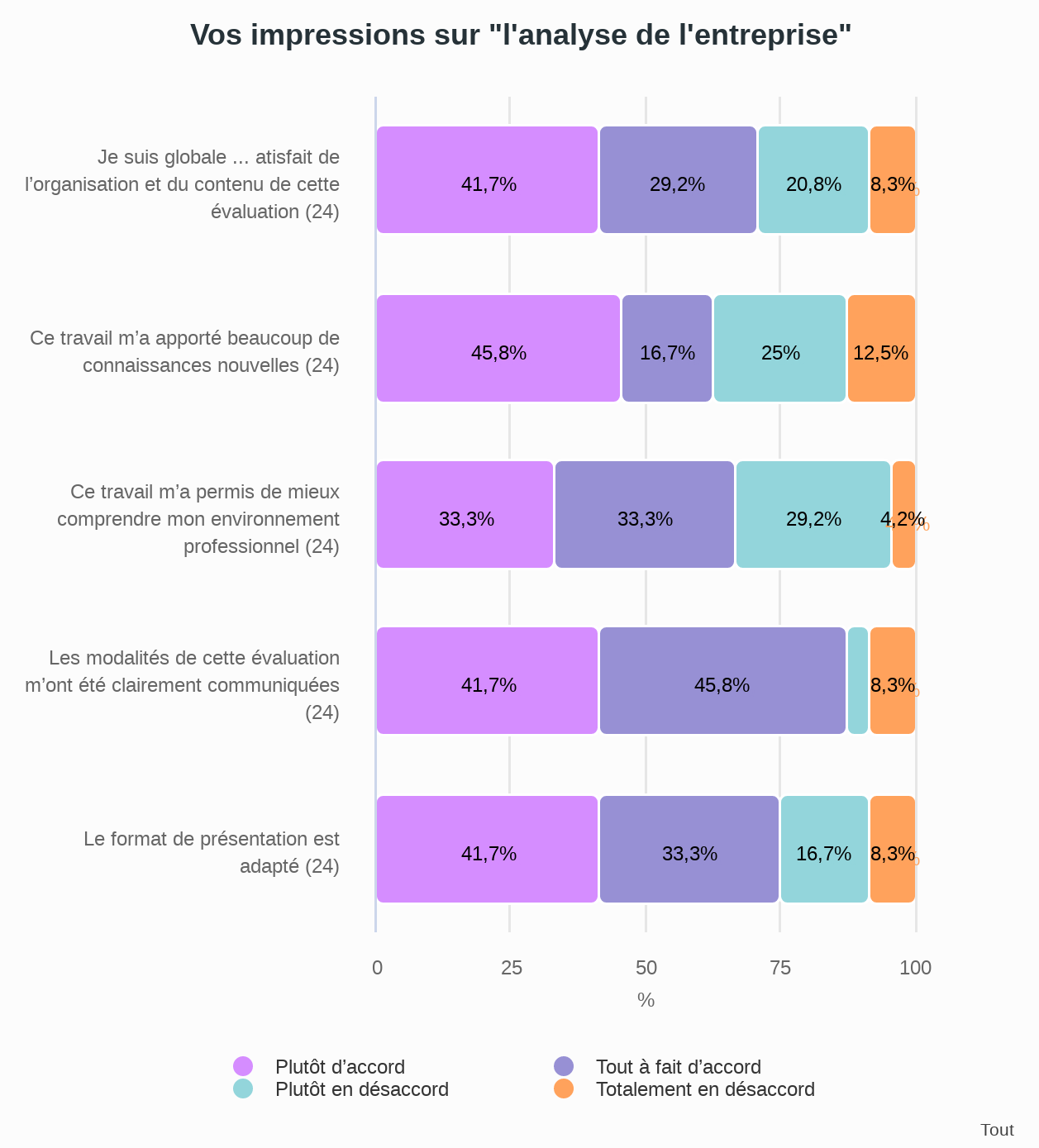 01/09/2022
10
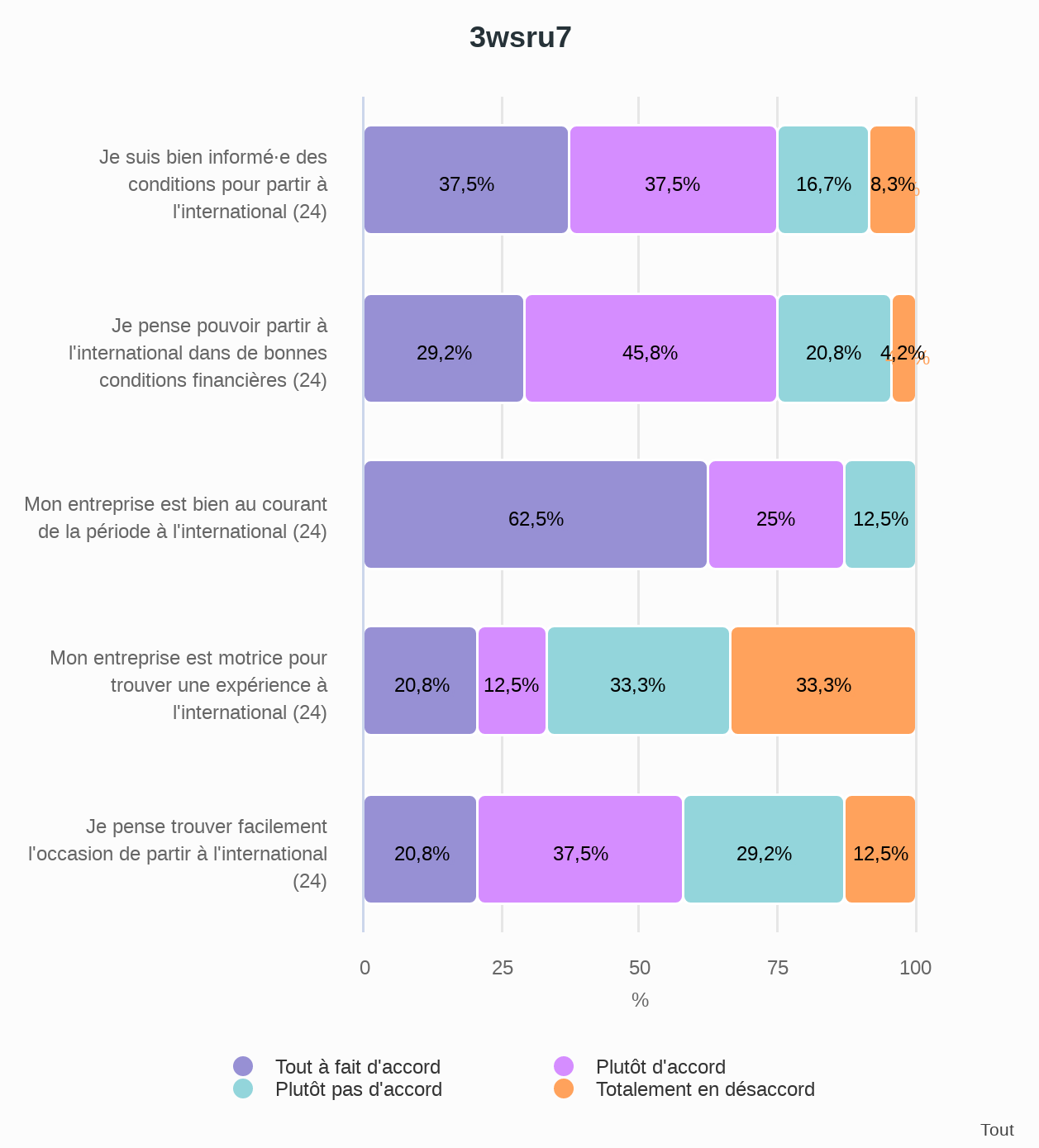 International
01/09/2022
11
Evaluation globale du CFA 2021 2022
01/10/2022
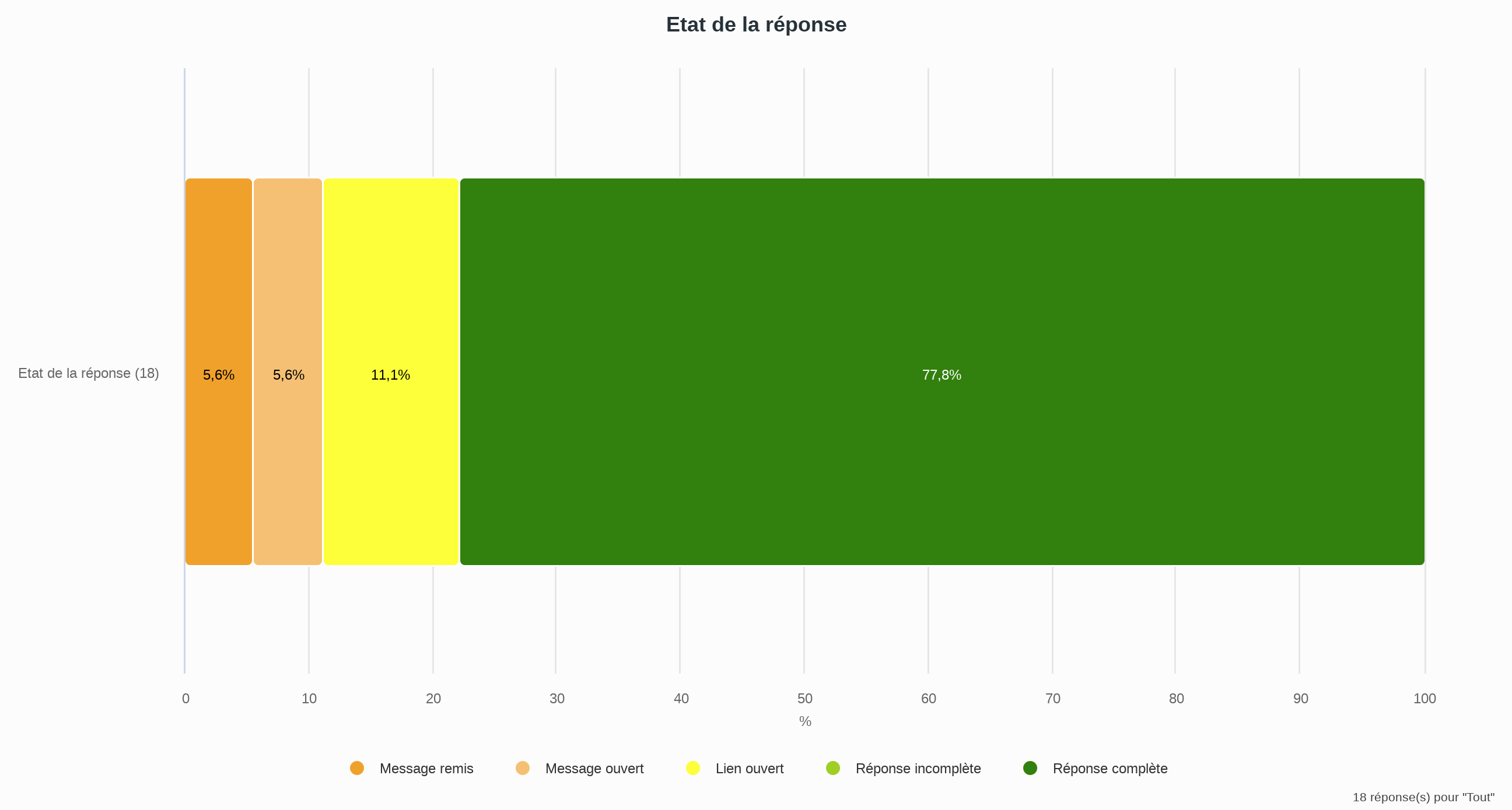 01/10/2022
13
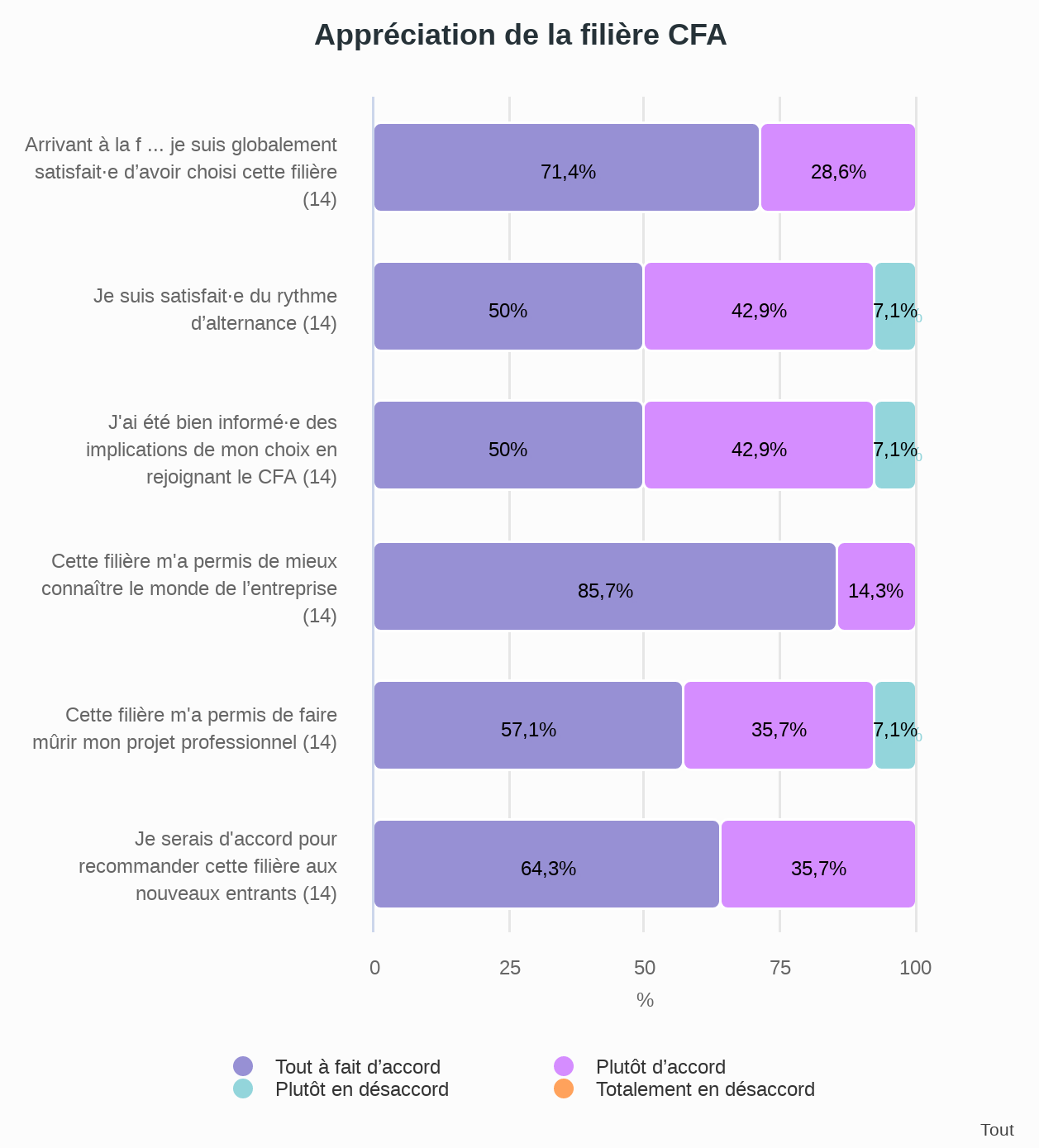 01/10/2022
14
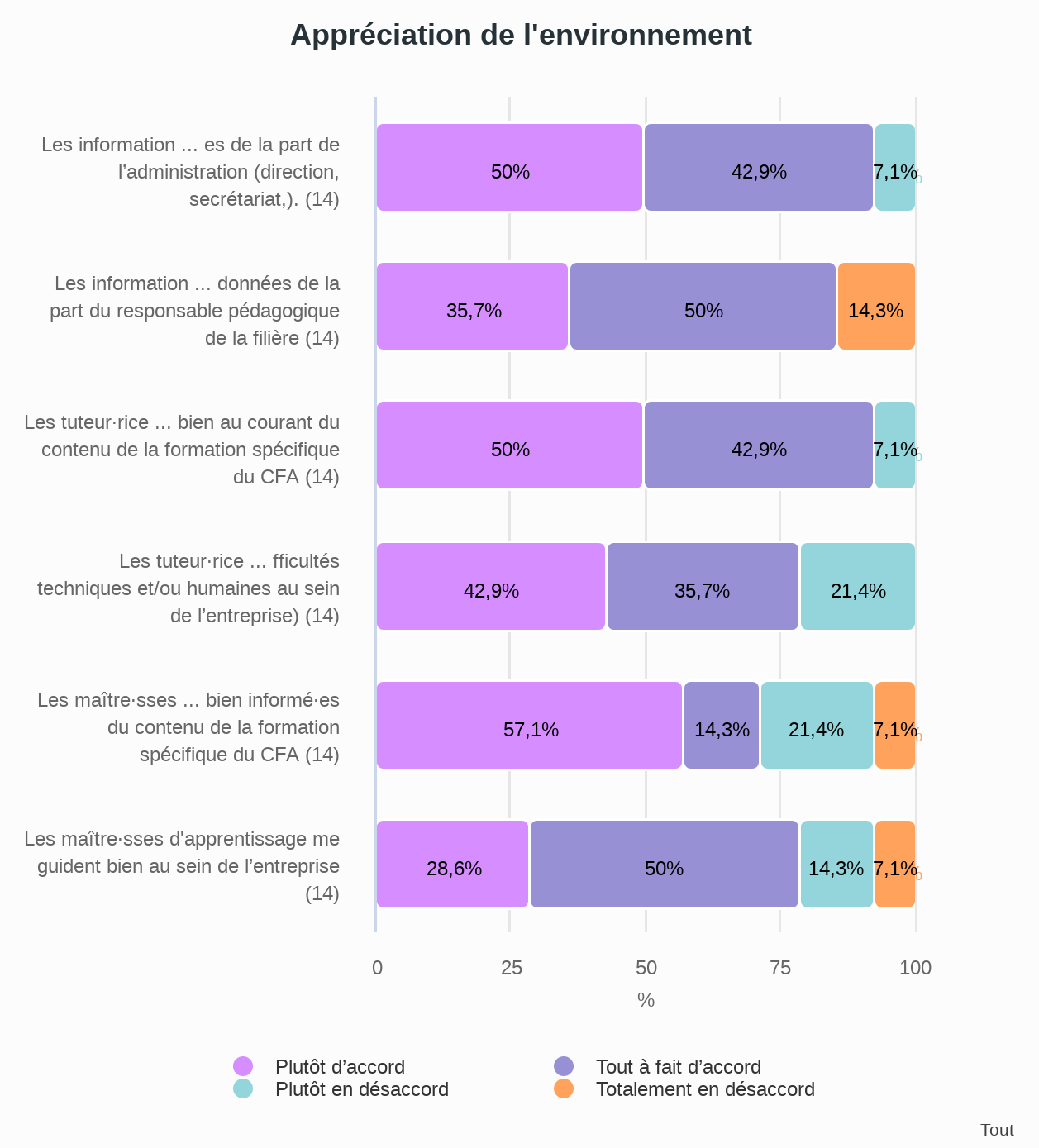 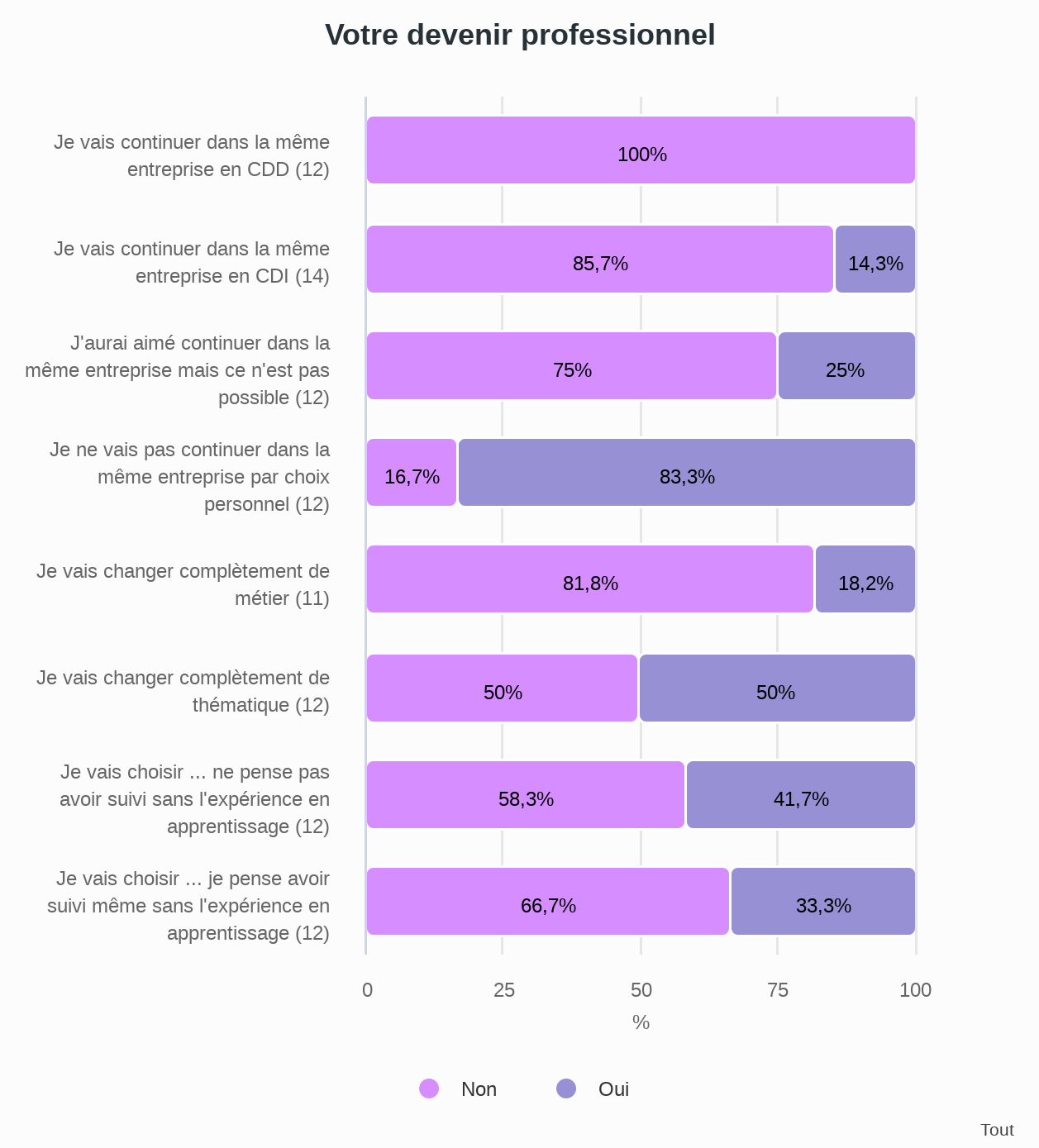 01/10/2022
15